Anatomy of Eye
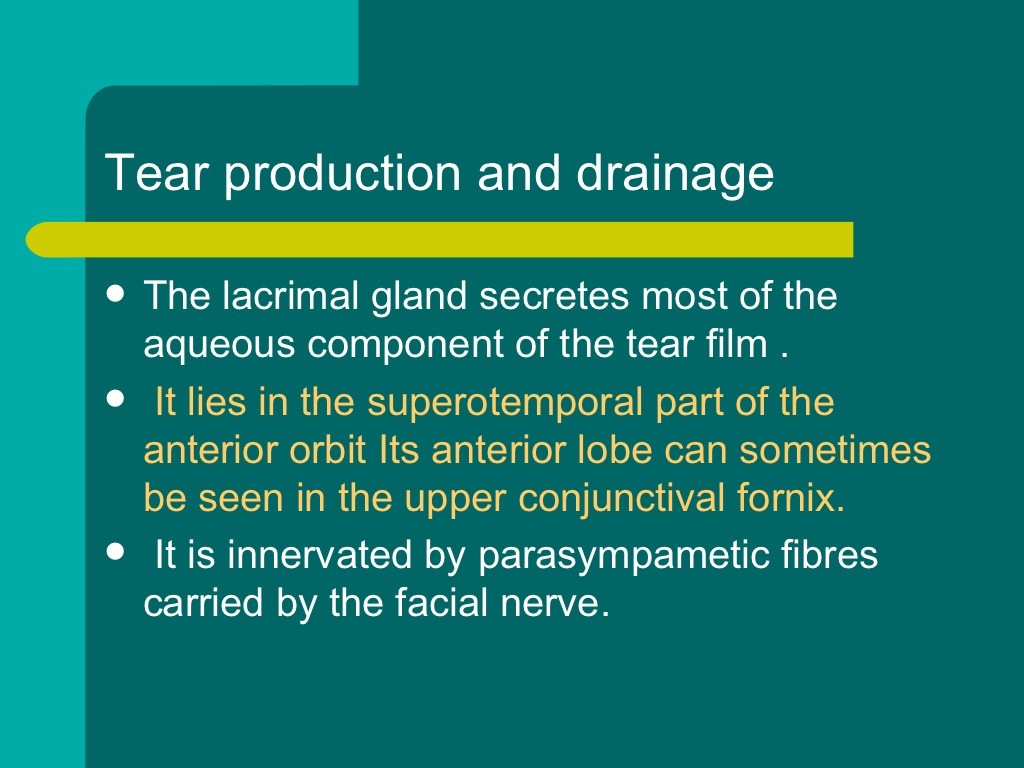 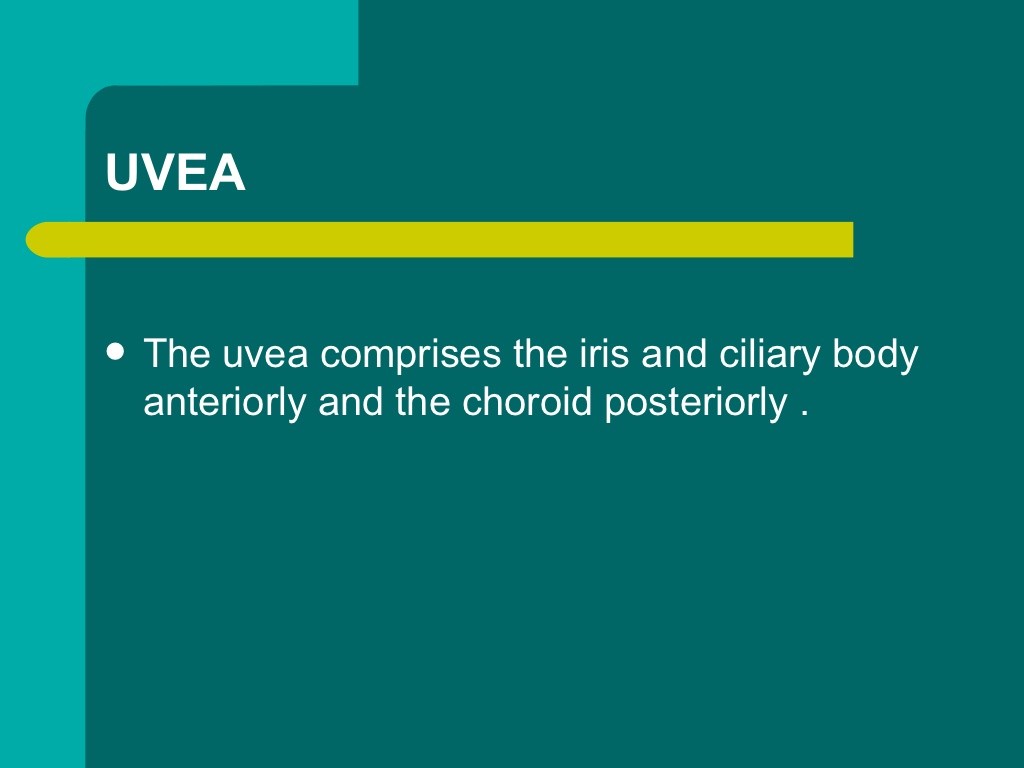